OH K-12 Report Card
File created on: 11/25/2019 12:00:22 PM
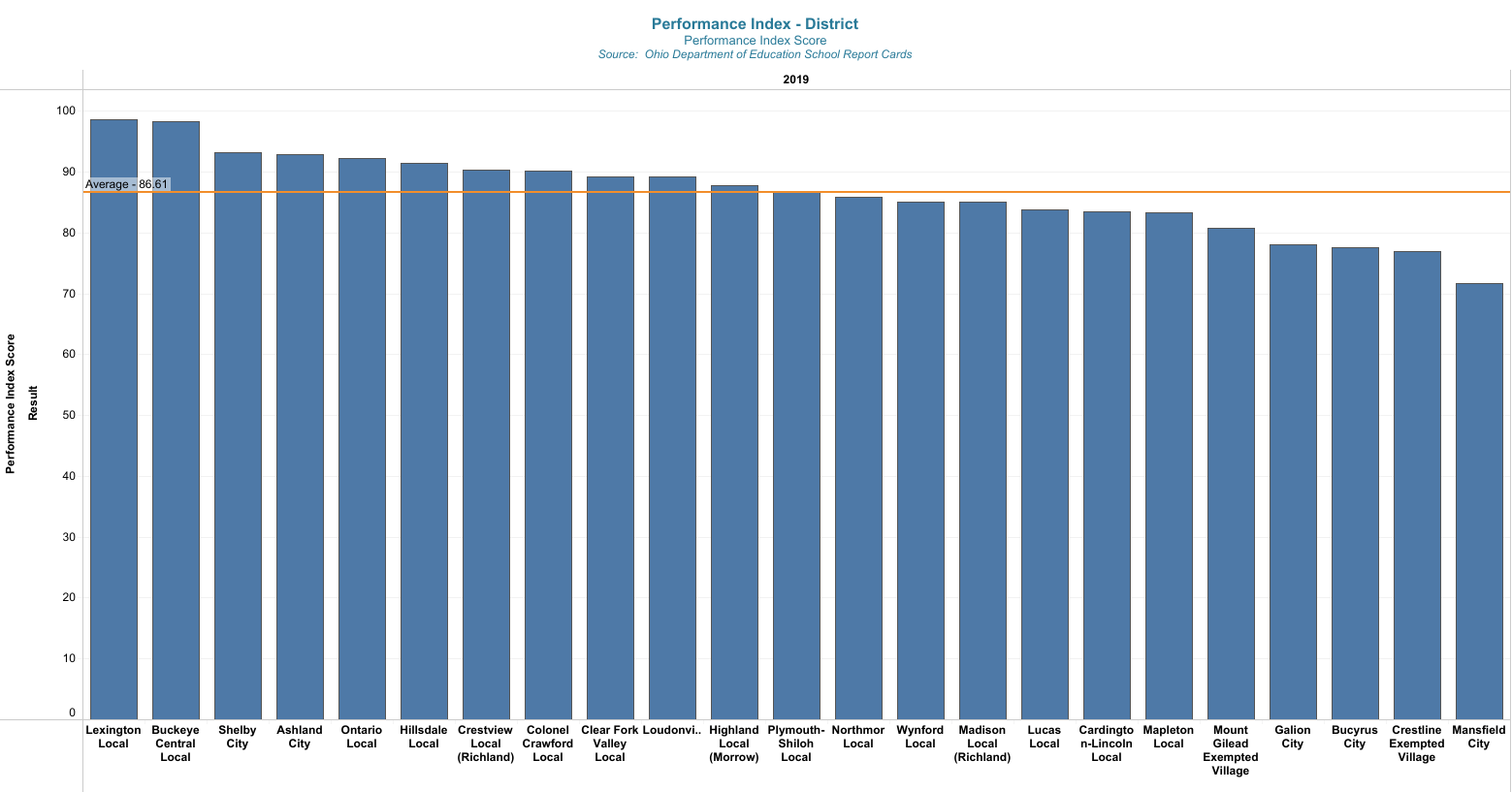